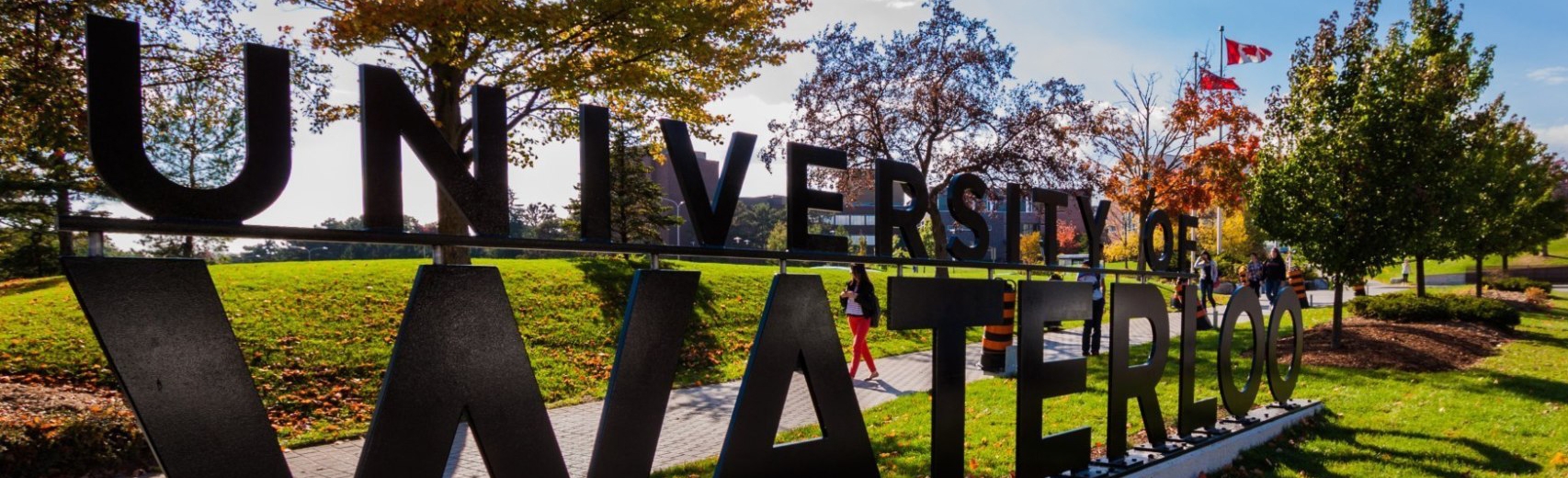 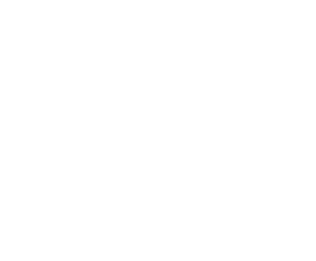 AUTOMATED ONLINE SCHOLARSHIPS, AWARDS & BURSARIES: WHO DOESN’T WANT FREE MONEY?
SESSION 5066
November 7, 2017
CANADA ALLIANCE   5-7 NOVEMBER 2017
PRESENTERS
Ammara Wood
Pernell Blake
Process Analyst
 NAIT
 ammaraw@nait.ca
Functional Analyst
MacEwan University 
blakep5@macewan.ca
CANADA ALLIANCE   5-7 NOVEMBER 2017
[Speaker Notes: Introduce ourselves and explain why NAIT…]
OVERVIEW
About MacEwan 

The Project

Objectives 

Student Pages

Staff Pages

Achievements and Lessons Learned

Public Search Tool
CANADA ALLIANCE   5-7 NOVEMBER 2017
[Speaker Notes: Pernell
Provide definition of SAB.]
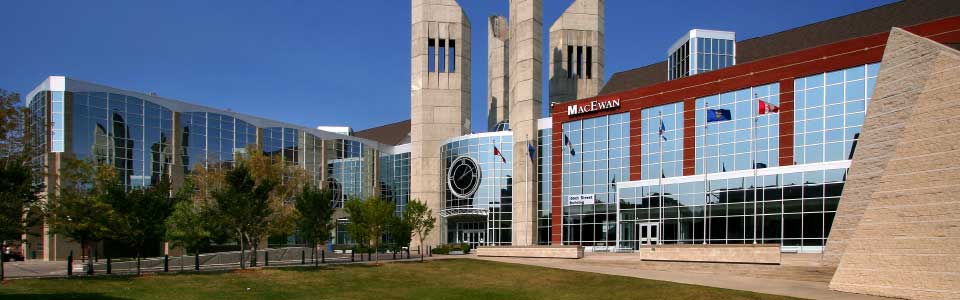 Founded in 1971
19, 606 students
6 Schools and Faculties
2 Campuses - City Centre and Alberta College
MACEWAN     UNIVERSITY
CANADA ALLIANCE   5-7 NOVEMBER 2017
[Speaker Notes: Pernell
Grant MacEwan Community College was established in 1971 and was named after Dr. J.W. Grant MacEwan former lieutenant governor of Alberta. 
In 2004, it became an accredited degree-granting institution.
mention closing third campus and opening new building as of Sept 2017.]
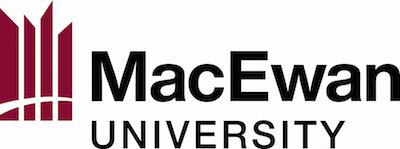 THE PROJECT
3 Phases
Phase 1 - Application and Adjudication 
Phase 2 - Authorization and Disbursement
Phase 3 - The Nice to Haves

Campus Solutions v9.2

PeopleTools 8.55
CANADA ALLIANCE   5-7 NOVEMBER 2017
[Speaker Notes: Pernell
Phase 3 - Entrance Award Automation, SIN # Activity Guide, etc. Phase 3A involves the implementation of the Batch Confirmation of Eligibility, rollover of applicatio period info, 3Cs.]
SAB Background
In 2016 we had:
409 active SABs, 1909 SAB recipients, and awarded $3,546,563.60
1 staff who supported the business process
External application system
CANADA ALLIANCE   5-7 NOVEMBER 2017
[Speaker Notes: Pernell

MacEwan had an internal audit of the entire Scholarship process that included Alumni and Development, Charitable Accounting, and Financial Aid. This project came about as a result of the findings. 
There was one staff  in the scholarship department. He was responsible for processing applications and overseeing adjudication.
Applications used to go through a separate ad hoc system (Sunbaked) that was not connected to PeopleSoft in any way so there was a lot of manual work when it came to adjudication. 
Students had to submit their application in one sitting, with no ability to return and review or update their applications. They could not  view their application status either.]
OBJECTIVES
Improve overall management and administration of SABs
Move all processing into PeopleSoft
Improve the way students identify and apply 
Provide the ability to track/update the application status 
Increase overall award rates 
Provide a public search tool 
Address audit observations
CANADA ALLIANCE   5-7 NOVEMBER 2017
[Speaker Notes: Ammara]
SAB Application
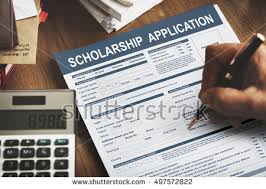 Single application 
Efficient
Convenient
Transparent
[Speaker Notes: Ammara
Streamlined  single app for all SABs including the scholarships administered by Student Aid Alberta - e.g. Jason Lang and Louise McKinney.
Efficient - Eliminated the need for a paper application. Each student is presented with a tailored list of SABs they are eligible for based on academic record (program, gpa) and responses to specific questions. Eliminates need to search for SABs.
Convenient - accessed via an activity guide on their To Do List. They can save their progress and return as many times as they wish up until the close date. 
Assigned activity guides based on pop selects
Open up PSoft and go through a simple application to show them. -]
Application Summary
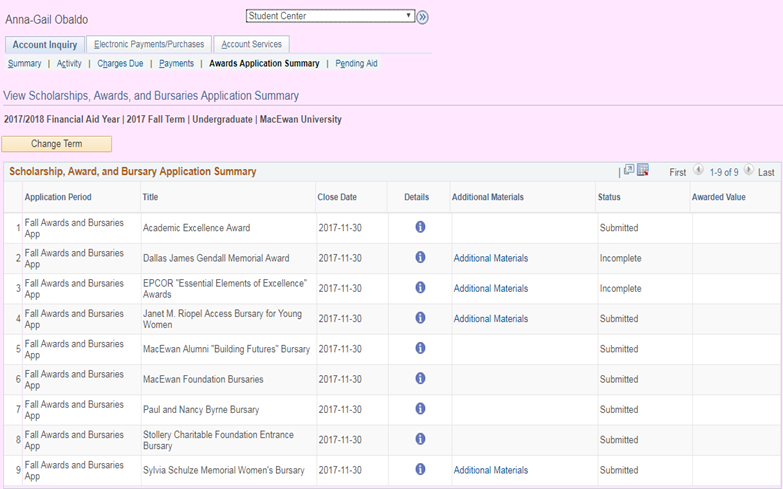 CANADA ALLIANCE   5-7 NOVEMBER 2017
[Speaker Notes: Pernell: The Awards Application Summary allows the student to see all past and current SAB applications that have been submitted. This is done right from their Student Centre and the benefits are:
See a central listing of all their SAB applications.
The ability to track the status of each SAB application.
For applications that are still open students are able to update their responses to the subjective questions. They can also upload documents such as resumes, essays, and portfolios directly from the Awards Application Summary page.]
Staff Maintenance
The application maintenance page is a custom page and it  allows staff from the Student Financial Aid Office the ability to:
View each student SAB application and track status
Download attachments for use in adjudication
Award a student 
Select  alternate applicants
Log the emplid/username of the staff member that updated the application status
Process nominated awards
CANADA ALLIANCE   5-7 NOVEMBER 2017
[Speaker Notes: Pernell]
Staff Maintenance
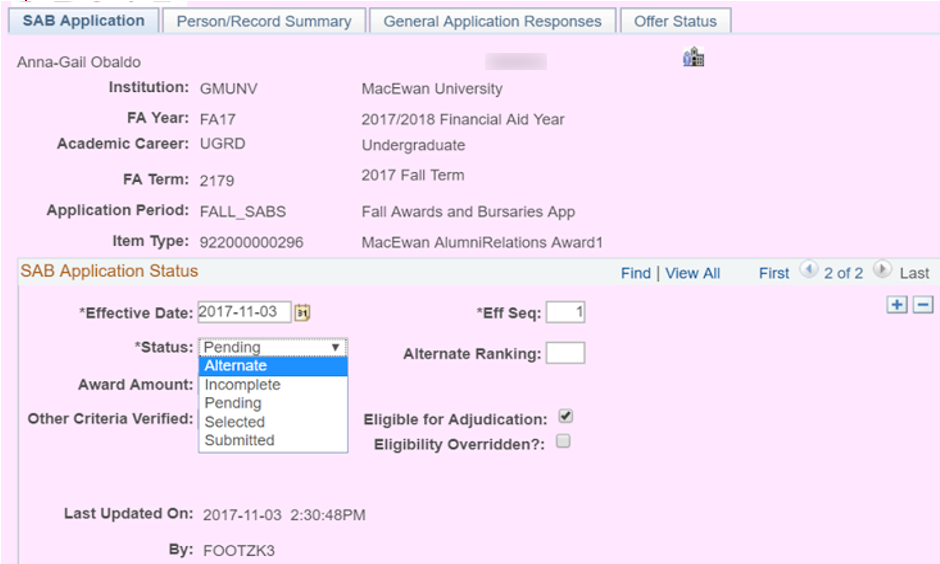 CANADA ALLIANCE   5-7 NOVEMBER 2017
[Speaker Notes: Pernell]
Configuration Background
Delivered Pages:
Financial Aid Year Set Up
Fiscal Item Types
Financial Item Types
Message Catalog 
Entity Groups 
Customized Pages:
SAB  Details
Application Period
CANADA ALLIANCE   5-7 NOVEMBER 2017
[Speaker Notes: Ammara]
ACHIEVEMENTS
Improvement of administration of SABs
Processing moved into PeopleSoft
Improved student experience
Provided a public search tool
Increased award rates:
Jason Lang: 400 more qualified applications that equated to $400,000 
A Student Financial Aid department
6 staff who support the business process
457 active SABs and 9844 SAB applications.
CANADA ALLIANCE   5-7 NOVEMBER 2017
[Speaker Notes: Ammara]
LESSONS LEARNED
Terms of Reference Review 

Aggressive Timelines for all phase of the project

New Subject Matter Experts in the business area
CANADA ALLIANCE   5-7 NOVEMBER 2017
[Speaker Notes: Ammara  
Some of the TORs needed clarification which impacted affected the timelines established at the start of the project.
Initial estimates were low and this combined with aggressive timelines posed some challenges to the project.]
Public Search Tool
The Public Search Tool provides a listing of SABs that may be offered to MacEwan students. The benefit of this tool are:
Offering a flexible tool to search for SABs.
Easy to use and understand.
Provided details of each SAB.

www.macewan.ca/scholarships
CANADA ALLIANCE   5-7 NOVEMBER 2017
[Speaker Notes: Pernell 
The listing can be searched in a number of ways (keyword, category, filters), and these search parameters can be used simultaneously. For example, a user can search for SABs open to Bachelor of Arts students with children without having to run two separate searches. 
The public search tool was set-up so that it would be easy for people to use and understand.]
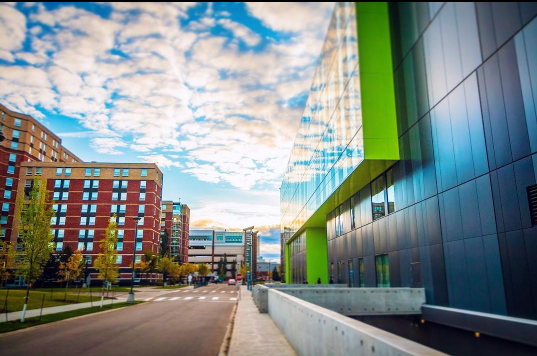 CONCLUDING THOUGHTS
ANY QUESTIONS?
CANADA ALLIANCE   5-7 NOVEMBER 2017
[Speaker Notes: Pernell: These are pictures of the new Faculty of Fine Arts and Communications building, a state of the art facility that will not only serve the students but the public as well. There was a major campaign to raise funds for the building as well as to boost scholarship funding. The tool also allows MacEwan University to satisfy not only the needs of students but also parents, donors, and members of the public.]
PRESENTERS
Ammara Wood
Pernell Blake
Process Analyst
NAIT
ammaraw@nait.ca
Functional Analyst
MacEwan University 
blakep5@macewan.ca
ALL ALLIANCE PRESENTATIONS WILL BE AVAILABLE FOR DOWNLOAD FROM THE CONFERENCE SITE
CANADA ALLIANCE   5-7 NOVEMBER 2017
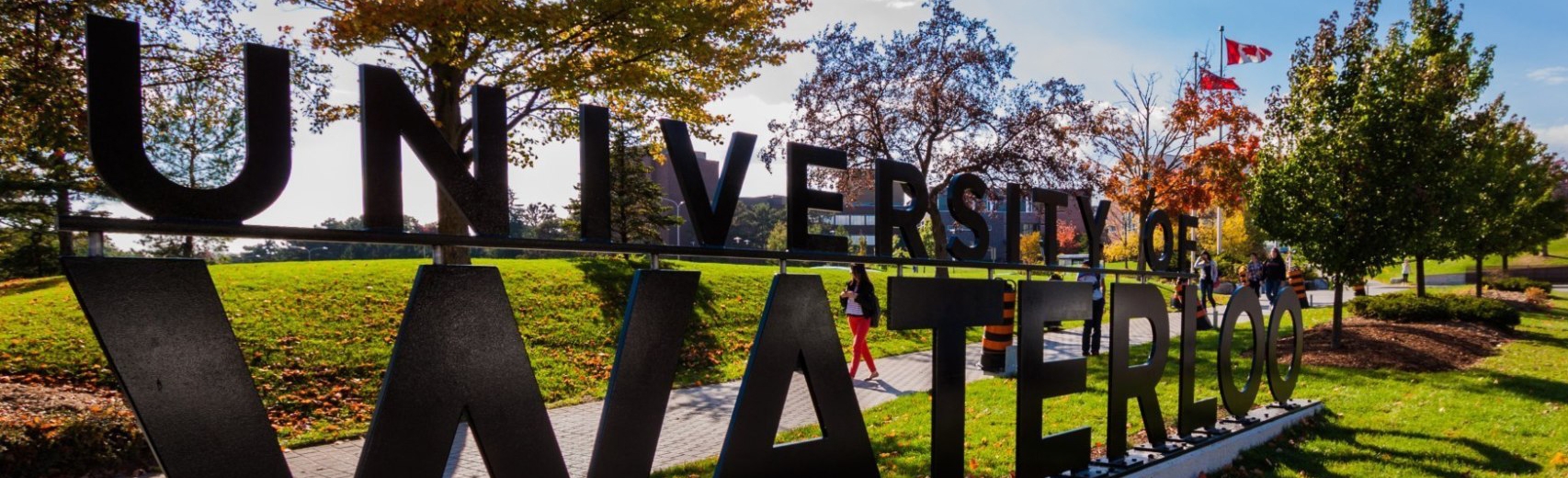 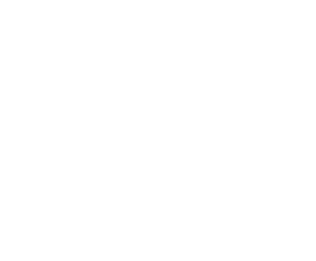 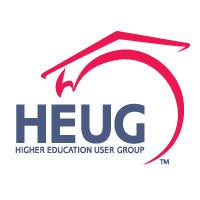 THANK YOU!
CANADA ALLIANCE   5-7 NOVEMBER 2017